אסטרטגיות וכלים לקידום הישגי התלמידים באוריינות מדעית- טכנולוגית בסביבה דיגיטלית
יום למידה משותף 16.3.17מרכז ארצי חט"ב, מכון דוידסון
יהבית לוריא, דר' יונית חביב ואיריס חרות, 
מדריכות ארציות למדע וטכנולוגיה.
אוריינות מדעית ודיגיטאלית כשגרת הוראה
אוריינות מדעית ודיגיטאלית כשגרת הוראה
משימות מומלצות לתרגול בכיתות ט' + כלים לאיסוף וניתוח תשובות התלמידיםאפיון משימות אוריינות מתוקשבות
פריטים ששוחררו מ PISA 2015:
ריצה במזג אויר חם
חוות דגים לגידול בר קיימא
התמוטטות מושבות הדבורים

משימות אוריינות מתוקשבות במדע וטכנולוגיה
תנור שמש
רכבת הרים
בריכת הדגים
משימות אוריינות מתוקשבות שפותחו לביולוגיה ולכימיה
רמת הגלוקוז בדם
המצאה מדליקה
חיזוק השליטה במיומנויות אוריינות מדעית בסביבה דיגיטאליתאיריס חרות
חיזוק השליטה במיומנויות אוריינות מדעית בסביבה דיגיטאליתאיריס חרות
חיזוק השליטה במיומנויות  אוריינות  מדעית בסביבה דיגיטלית
שלבים:

זיהוי מיומנויות שהשליטה בהן נמוכה, הבנת מקור הקושי, תובנות.
הוראה מפורשת ותרגול מתאים.

במקביל לו: שילוב מודגש במשימות חדשות.
זיהוי מיומנויות  שהשליטה בהן נמוכה –שיטת העבודה
בניית משימה מתאימה, עם מגוון מיומנויות, בטופס מקוון (google forms). 
פרסום ושיווק,
בדיקת תשובות לשאלות סגורות ופתוחות,
עיבוד נתונים, הפקת תובנות.
משימת המדגם התבססה על  משימת תנור שמש (פלטפורמה סנונית) *  13 שאלות       * המיומנויות הבאות:
יתרונות השימוש בטופס מקוון למשימת המיפוי:
נוחות: מדגם ארצי 'בנעלי בית'
חיסכון בזמן: בדיקה אוטומטית של שאלות 'סגורות'
חסיון: טופס אישי לכל בי"ס, ריכוז תגובות רק אצלי

אילוץ/חיסרון:
קושי לתלמיד: השימוש בהדמיות דינמיות מתוך יחידת סנונית מחייב 'דילוג' בין שני קבצים
המדגם כלל:
38 בנות אולפנה בני עקיבא
260 תלמידי המגזר הדרוזי מ-6 בתי ספר
85 תלמידים בני העיר, מ-3 בתי ספר
120 בני מושבים מ-2 בתי ספר (התיישבותי) 

סך הכל  503 נדגמים
ריכוז ציונים (ממוצע) שאלות סגורות
הדמיה והאתגרים ללמוד במהלך התנסות בהדמיה
שאלות סגורות - ממוצע משיבים נכון
שאלות פתוחות - ממוצע משיבים נכון
fisfusim
מה תפקיד המראה המישורית הנמצאת בתנור השמש? 

תפקיד המראה לכוון את הקרינה לאזור של הסיר, כך שאנרגיה הקרינה תהומר לאנרגיה חום, 
להטעות את קרני השמש לתוך הקופסא, 
להחזיר את השמש, 
להבעיר את האנרגיה, 
למחזר מהמראה לתוך הקופסא
עיבוד פשוט של תוצאות
שאלה 2: העתק מהטקסט את המידע ... 
87% השיבו נכון
מסקנה: שליטה טובה במיומנות זיהוי טקסט רלוונטי

שאלה 12: הסבירו מדוע ...
12% השיבו נכון
מסקנה: אוי ואבוי
אז מה צריך לחזק?
מיומנויות ותיקות ומוכרות: 

קריאה כדי להפיק מידע, 
העלאת שאלות והשערות לא רק בתהליך החקר,
לעצור ולחשוב, להתלבט לפני החלטה,
 הסבר מדעי מלא ומדויק, 
ניסוח מסקנה מדעית, 
שימוש במושגים נכונים ושימוש נכון במושגים מדעיים.
תשובה לשאלה (ולא חזרה על נתוני השאלה או מקבץ מושגים רלוונטיים)
"המובן מאליו"מיומנויות דיגיטליות והוראה בכיתה
"המובן מאליו לתלמיד": הוראה מפורשת של מיומנויות ומושגים בסיסיים בהפעלה דיגיטלית (חץ או כף יד, שמירת קבצים בתיקיות, מעבר בין קבצים פתוחים, עבודה בשני חלונות, עיצוב גרפי של word).

"המובן מאליו למורה": התייחסות מפורשת בכיתה לכל סימולציה שניתנה כתרגול (ברבות מהן יש אפשרות בדיקה עצמית).
קשיים נפוצים  במשימות אוריינות מדעית דיגיטלית, דרכי התמודדות וכלי עזר
טקסונומיה של קשיים לניתוח תשובות שגויות של תלמידים
שגיאות נפוצות של תלמידים במשימות אוריינות מדעית דיגיטלית

"ארגז כלים" למדריכים: דרכי התמודדות וכלי עזר להתמודדות עם קשיי אוריינות
קשיים נפוצים  במשימות אוריינות מדעית דיגיטלית, דרכי התמודדות וכלי עזר
טקסונומיה של קשיים לניתוח תשובות שגויות של תלמידים
שגיאות נפוצות של תלמידים במשימות אוריינות מדעית דיגיטלית

"ארגז כלים" למדריכים: דרכי התמודדות וכלי עזר להתמודדות עם קשיי אוריינות
סדנה 1: ריצה במזג אויר חם
היכנסו למשימת ריצה במזג אויר חם. קראו את קטע הטקסט בפתיח, הפעילו את הסימולציה והשיבו לשאלה 4.
אלו קשיים צפויים לדעתכם לתלמידים בהתמודדות עם משימה זו? 
אלו כלי עזר הייתם בוחרים כדי לסייע לתלמידים?  (בחרו מ"ארגז הכלים").
התנסו בשימוש בכלים הדרושים כדי להשיב לשאלה 4.
שתפו בתהליך שהתנסיתם. מה ניתן ללמוד ממנו?
כיצד הייתם משלבים כלים אלו במהלך ההוראה?
כיצד הייתם מטמיעים כלים אלו בקרב המורים?
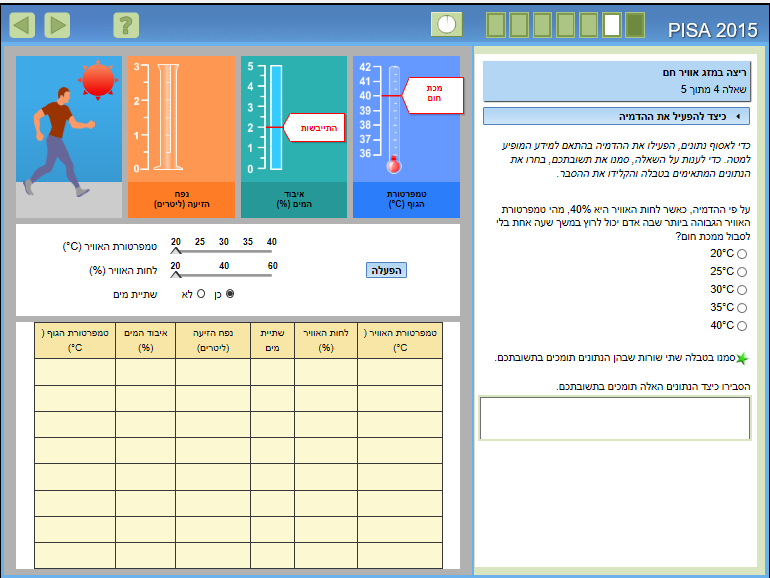 סדנה 1: ריצה במזג אויר חם
סדנה 2: מדוע הדבורים נעלמות?
סדנה 2: מדוע הדבורים נעלמות?
קראו את המשימה "מדוע הדבורים נעלמות?" - בשקפים הבאים (מצורף גם בדף עבודה).
אלו קשיים צפויים לדעתכם לתלמידים בהתמודדות עם משימה זו? 
אלו כלי עזר הייתם בוחרים כדי לסייע לתלמידים?  (בחרו מ"ארגז הכלים").
התנסו בשימוש בכלים הדרושים לביצוע המשימה, לפחות באחד מהם. מה ניתן ללמוד מההתנסות שלכם?
כיצד הייתם משלבים כלים אלו במהלך ההוראה?
כיצד הייתם מטמיעים כלים אלו בקרב המורים?
משימה לסדנה 2: מדוע נעלמות הדבורים?
התופעה העולמית של הידלדלות האוכלוסיות של דבורי הדבש בשני העשורים האחרונים מעוררת דאגה רבה בקרב הדבוראים, חקלאים וקובעי מדיניות כלכלית. מדענים סבורים שמספר גורמים יכולים לגרום לתופעה זו כמו שינויי אקלים, צמצום שטחי מרעה טבעיים, מחלות וחומרי הדברה. כ- 75% ממיני הגידולים החקלאים המרכזיים בעולם דורשים האבקה על ידי דבורים כדי להתרבות ולייצר פירות וזרעים. כך גם במערכות טבעיות, כשני שלישים ממני צמחי הבר  מתבססים על האבקת דבורים. דבורת הדבש זקוקה לצוף ולאבקת פרחים כדי להאכיל את צאצאיה. ככל שירבו ביקורי הדבורה בפרחים, כך יגדלו הסיכויים להאבקתם וכמות היבול של הפרי תגדל.
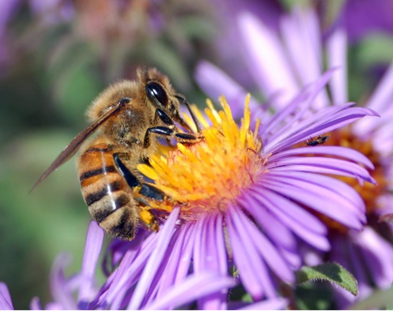 במחקר שנערך בעונת הפריחה, ביקשו חקרים לבדוק מהי השפעת טמפרטורת האוויר על פעילות הדבורים. הם בחרו קבוצה ל פרחי חמנייה, ובמשך 15 דקות ספרו כמה פעמים ביקרו הדבורים את הפרחים האלה. הם חזרו על המדידות בטמפרטורות שונות. תוצאו המחקר מוצגות בגרף שלפניכם
משימה לסדנה
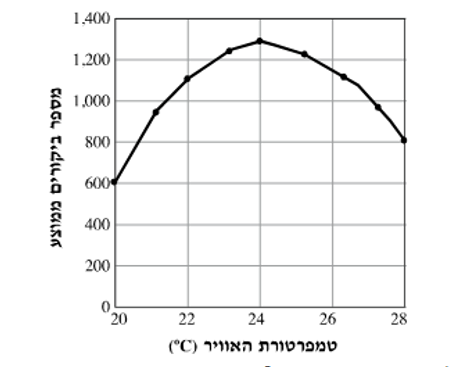 א. מה ניתן להסיק מתוצאות מחקר זה?
ב. איזו משמעות ניתן להפיק מתוצאות מחקר זה לגבי סכנת הידלדלות אוכלוסיית הדבורים?
ג. איזו משמעות ניתן להפיק ממסקנה זו לגבי גודל אוכלוסיית בני האדם בעולם?
בשנים 2007-2006 הבחינו חקלאים בארה"ב בתופעה מדאיגה: עשרות מיליארדי דבורים נטשו את הכוורות שבהן חיו, ולא שבו אליהן. אחד הגורמים האפשריים לכך הוא קוטל החרקים אימידקלופריד שעלול לגרום לדבורים לאבד את חוץ ההתמצאות שלהם כשהן מחות לכוורת. חוקרים הוסיפו את קוטל החרקים למזון של הדבורים בכמה כוורות,  במשך שלושה שבועות. הכוורות נחשפו לריכוזים שונים של קוטל החרקים שנמדד במיקרוגרמים לכל ק"ג מזון. חלק מהכוורות לא נחשפו לקוטל החרקים. תוצאות החקר מוצגות בגרף שלפניכם
משימה לסדנה
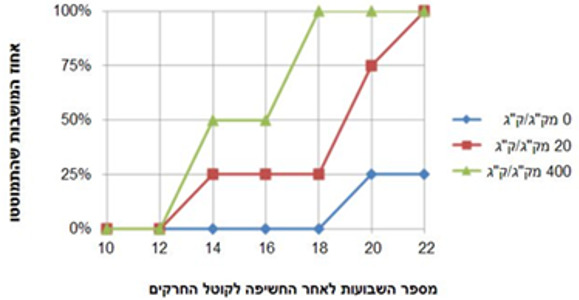 א. אלו מהמסקנות שלפניכם ניתן להסיק מתוצאות המחקר:
מושבות הנחשפות לריכוז גבוהה יותר של קוטל החרקים נוטות להתמוטט במידה רבה יותר
מושבות הנחשפות לקוטל חרקים מתמוטטות להתמוטט בתוך 10 שבועות מהחשיפה
חשיפה לקוטל החרקים בריכוז הנמוך מ – 20 מיקרוגרם/ק"ג אינה פוגעת במושבות
מושבות הנחשפות לקוטל החרקים אינן יכולות לשקוד יותר מ14 שבועות

ב. בשבוע ה – 20 התקבלה תוצאה מפתיעה בכוורות שלא נחשפו לקטל החרקים.מהי לדעתכם הסיבה לתוצאה שהתקבלה? נמקו
דיון
דיון:
כיצד נטמיע את כלי העזר בקרב המורים?